How far can math go?
Brooke Guanzon
Where did it start?
Sumerian/Babylonian Mathematics
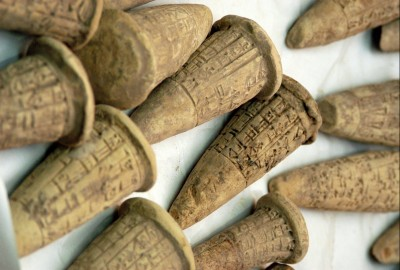 This Photo by Unknown Author is licensed under CC BY-SA
Where did it start?
Where did It start?
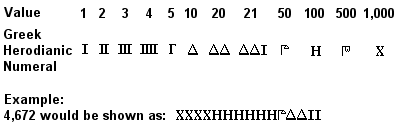 How far can math go?
This Photo by Unknown Author is licensed under CC BY-SA
How far can math go?
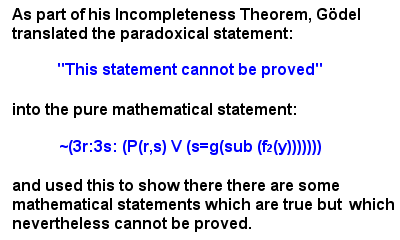 This Photo by Unknown Author is licensed under CC BY-SA
How far can math go?
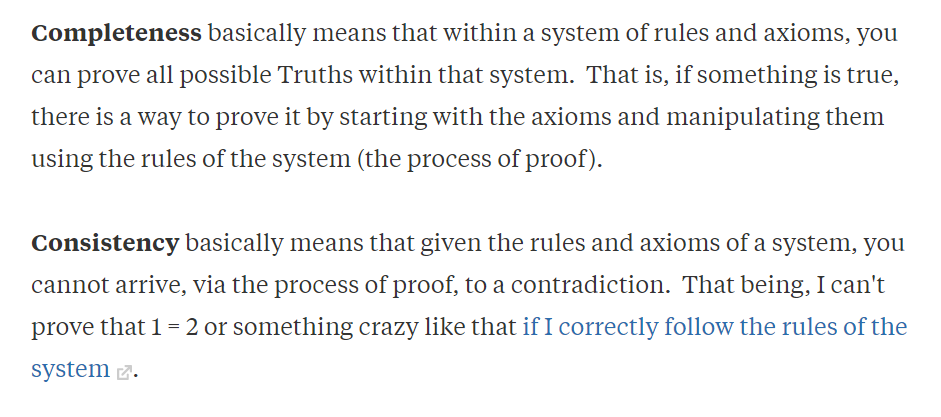 This Photo by Unknown Author is licensed under CC BY-SA
How far can math go?
Further questions?
With a bunch of new technology, how long will it take for humans to discover a lot of the properties of math?
How do philosophers even come up with thinking about these things?
In the future will we need to do math, or will the technology do it for us?
After hearing about the halting problem, what is it?
“Mathematics is only as eternal as the duration that human minds exist.”
Citations
(n.d.). Retrieved December 21, 2017, from http://www.storyofmathematics.com/egyptian.html
(n.d.). Retrieved December 21, 2017, from http://mathforum.org/library/drmath/view/64623.html
U. (2015, February 23). Retrieved December 21, 2017, from https://www.youtube.com/watch?v=la6BK5X2LI8
(2016, August 26). Retrieved December 21, 2017, from https://www.youtube.com/watch?v=FxTencmpDLc
Is Mathematics Eternal? (n.d.). Retrieved December 21, 2017, from https://www.closertotruth.com/series/mathematics-eternal
Kurt Gödel. (2017, December 19). Retrieved December 21, 2017, from https://en.wikipedia.org/wiki/Kurt_G%C3%B6del#Incompleteness_Theorem